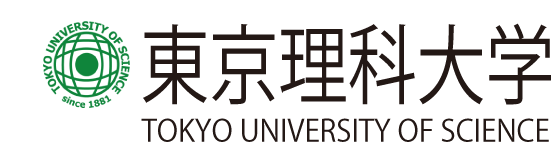 第3３回応用物理学科セミナー
日時： ５月１５日（月） 16:１0 – 17:４0
場所：葛飾キャンパス研究棟８Ｆ第２セミナー室
Speaker：永井健氏
Affiliation: 北陸先端科学技術大学院大学　助教
Title：様々な形状の自発運動するゲル粒子の作成
Abstract：
[1]などのシミュレーションにより粒子のアスペクトレシオをパラメータとした自発運動する粒子の集団挙動の転移が見出されている。このような粒子形状変化による集団運動の転移を実験的に調べ、運動方法の詳細に依存せずに粒子形状だけで決まる普遍的な集団挙動を見出すことを目指している。そのために、容易に様々な形を持ったゲルを多量に作れるCentrifuge-based droplet shooting device(CDSD)を用いて自発運動ゲルを作成した[3]。 

　CDSDは遠心力を利用して構成要素が異なる複数の領域を持つ単分散ゲルを作る道具である[2]。アルギン酸ナトリウム水溶液をCDSD中のガラスキャピラリに封入し、遠心力によりキャピラリ先端から微小液滴を射出する。できた微小液滴はCDSDの底にある塩化カルシウム溶液中でゲル化する。θ管など複数の穴を持つガラスキャピラリを用いると、それぞれの穴の中の構成要素からなるゲルを組み合わせた球状粒子を作ることが出来る。今回は一部の穴にアガロースを含む溶液を入れた。作成した粒子を冷却後にEGTA溶液の中に入れるとアガロースを含む部分だけが残り、様々な形状のゲルが作れる。このゲルの一部に触媒や高誘電率の粒子を封入し、化学反応や電場を用いてゲルの自発運動を実現した[3]。 

[1] F. Peruani, et al., Phys. Rev. E, 74, 030904(R) (2006); H. H. Wensink, et al., Proc. Nat. Acad. Sci., 109 14308-14313 (2012). 
[2] K. Maeda, et al., Adv. Mater., 24, 1340-1346 (2012); 
[3] M. Hayakawa, H. Onoe, K. H. Nagai, and M. Takinoue, Sci. Rep., 6, 20793 (2016); M. Hayakawa, H. Onoe, K. H. Nagai, and M. Takinoue, Micromachines, 7, 229 (2016).
世話人：住野　豊